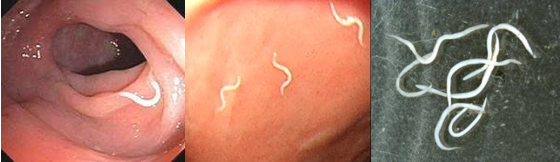 Giun kim